Реализация проекта 500+                                  МКОУ «Яснополянская СОШ»                  Кизлярский район Республика Дагестан
Куратор Новикова Евдокия Андреевна
Проект «500+» направлен на создание системы поддержки школ региона, работающих в сложных социально-экономических условиях, и повышение качества образования. Запланированный комплекс мер по оказанию адресной методической поддержки педагогам позволит: - организовать на региональном, муниципальном уровнях «творческие педагогические лаборатории» по предметным областям с привлечением методистов; - активизировать внутришкольные системы профессионального развития педагогов; - совершенствовать преподавание проектной, исследовательской, творческой деятельности. В 2020 году школа вошла в реализацию проекта «500+», целью которого является повышение качества образования в школах с низкими образовательными результатами обучающихся. Работа по проекту ведется в соответствии с методикой оказания адресной методической помощи общеобразовательным организациям, имеющим низкие образовательные результаты обучающихся. Определены рисковые профили школы над которыми предстояло работать.
Рисковый профиль школы
Рисковый профиль школы
30 марта 2021 года состоялась первая рабочая встреча участников проекта «500+» с куратором.
В ходе первого посещения, куратор совместно с администрацией МКОУ «Яснополянская СОШ», провели анализ «рискового профиля школы». 
Анализ проходил в рамках самодиагностики школы. 
Для школы актуальны следующие факторы риска: 
1.Низкий уровень оснащения школы 
2.Дефицит педагогических кадров
3. Высокая доля обучающихся с рисками учебной неуспешности. 

На основе проведенного анализа, рабочая группа наметила 
направления, на основе которых будет формироваться пакет мер по 
повышению качества образования в школе. Куратор Новикова Е.А.
ознакомилась с документами, регламентирующими деятельность
школы:
 -ВСОКО,
 -системой профессионального развития педагогических кадров;
-планом методической работы; 
-формами, периодичностью и порядком текущего контроля
успеваемости и итоговой аттестации обучающихся;
- программой развития школы.
Для реализации проекта были составлены программы антирисковых мер
1.Программа развития материально –технической базы школы МКОУ «Яснополянская СОШ»
2. Программа антирисковых мер по устранению дефицита педагогических кадров                                    в МКОУ « Яснополянская СОШ» 
3.Программа преодоления школьной неуспешености обучающихся
Программа развития материально –технической базы школы МКОУ «Яснополянская СОШ»Улучшение соединения сети интернет
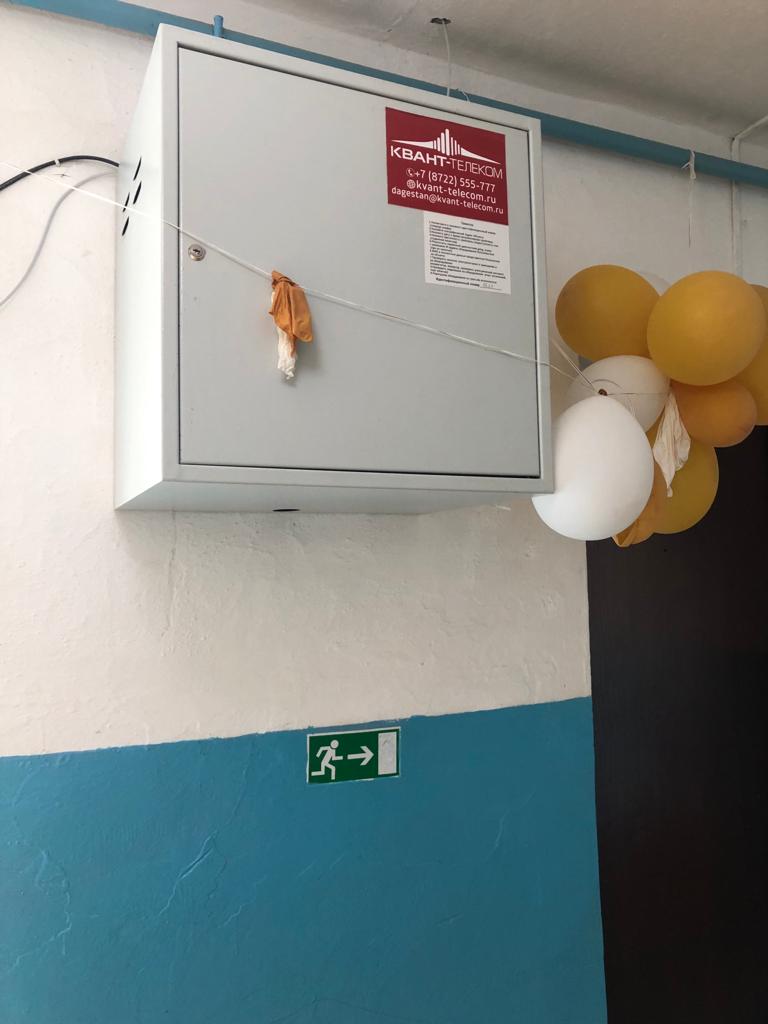 Программа развития материально –технической базы школы МКОУ «Яснополянская СОШ»Укрепление материально-технической базы школы
Программа развития материально –технической базы школы МКОУ «Яснополянская СОШ»Укрепление материально-технической базы школы
Программа развития материально –технической базы школы МКОУ «Яснополянская СОШ»Укрепление материально-технической базы школы
Программа развития материально –технической базы школы МКОУ «Яснополянская СОШ»Пополнение библиотечного фонда школы
Программа антирисковых мер по устранению дефицита педагогических кадров  в МКОУ « Яснополянская СОШ»Участие  в профессиональных конкурсах мастерства
Программа антирисковых мер по устранению дефицита педагогических кадров  в МКОУ « Яснополянская СОШ»Участие  в профессиональных конкурсах мастерства
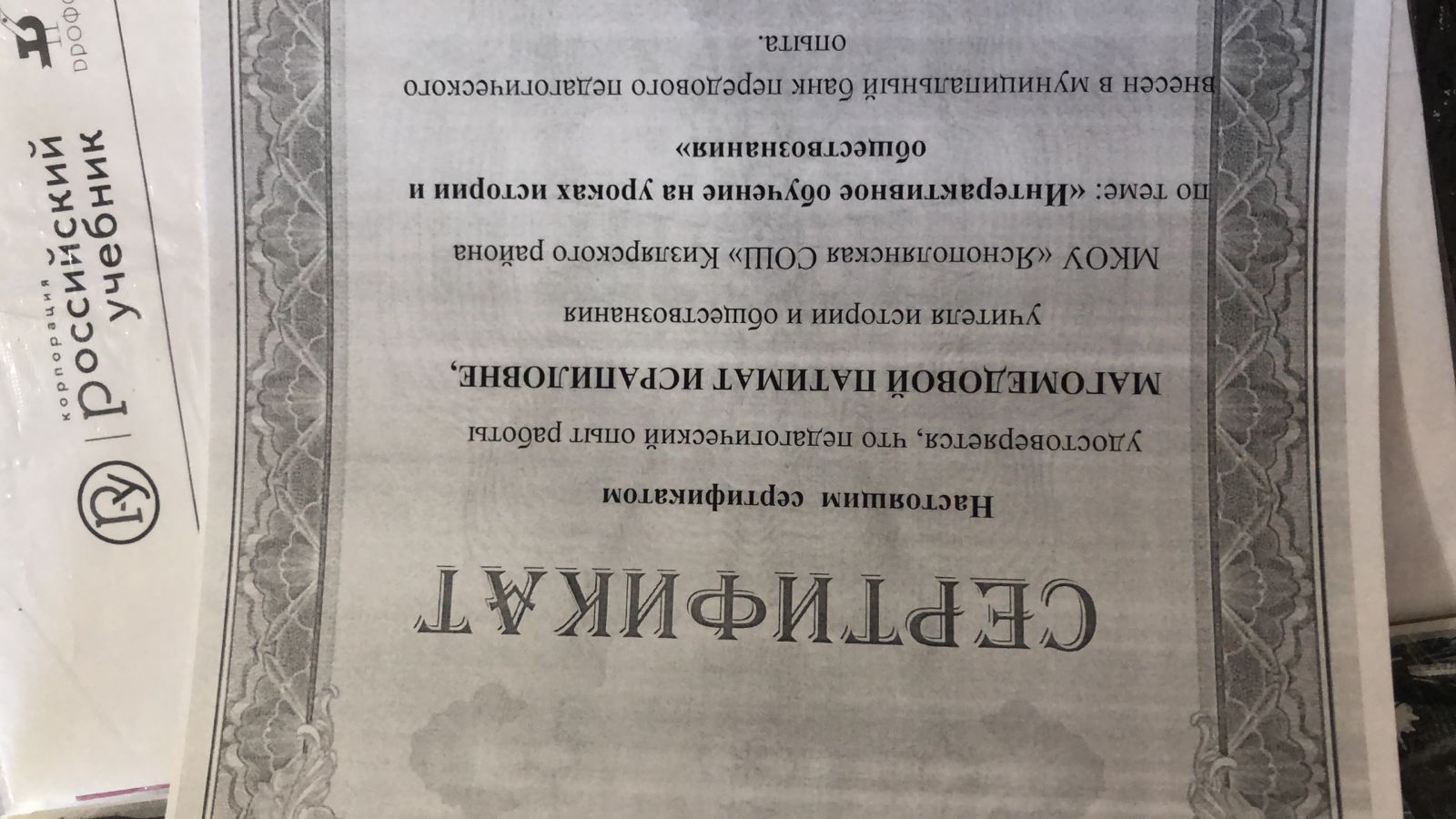 Программа антирисковых мер по устранению дефицита педагогических кадров  в МКОУ « Яснополянская СОШ»Участие в проекте «Учитель будущего»
Программа антирисковых мер по устранению дефицита педагогических кадров  в МКОУ « Яснополянская СОШ»Проведение бесед с родителями  о целевом обучении в педагогических Вузах
Программа антирисковых мер по устранению дефицита педагогических кадров  в МКОУ « Яснополянская СОШ»Курсы переподготовки педагогических кадров
Программа антирисковых мер по устранению дефицита педагогических кадров  в МКОУ « Яснополянская СОШ»Курсы переподготовки педагогических кадров
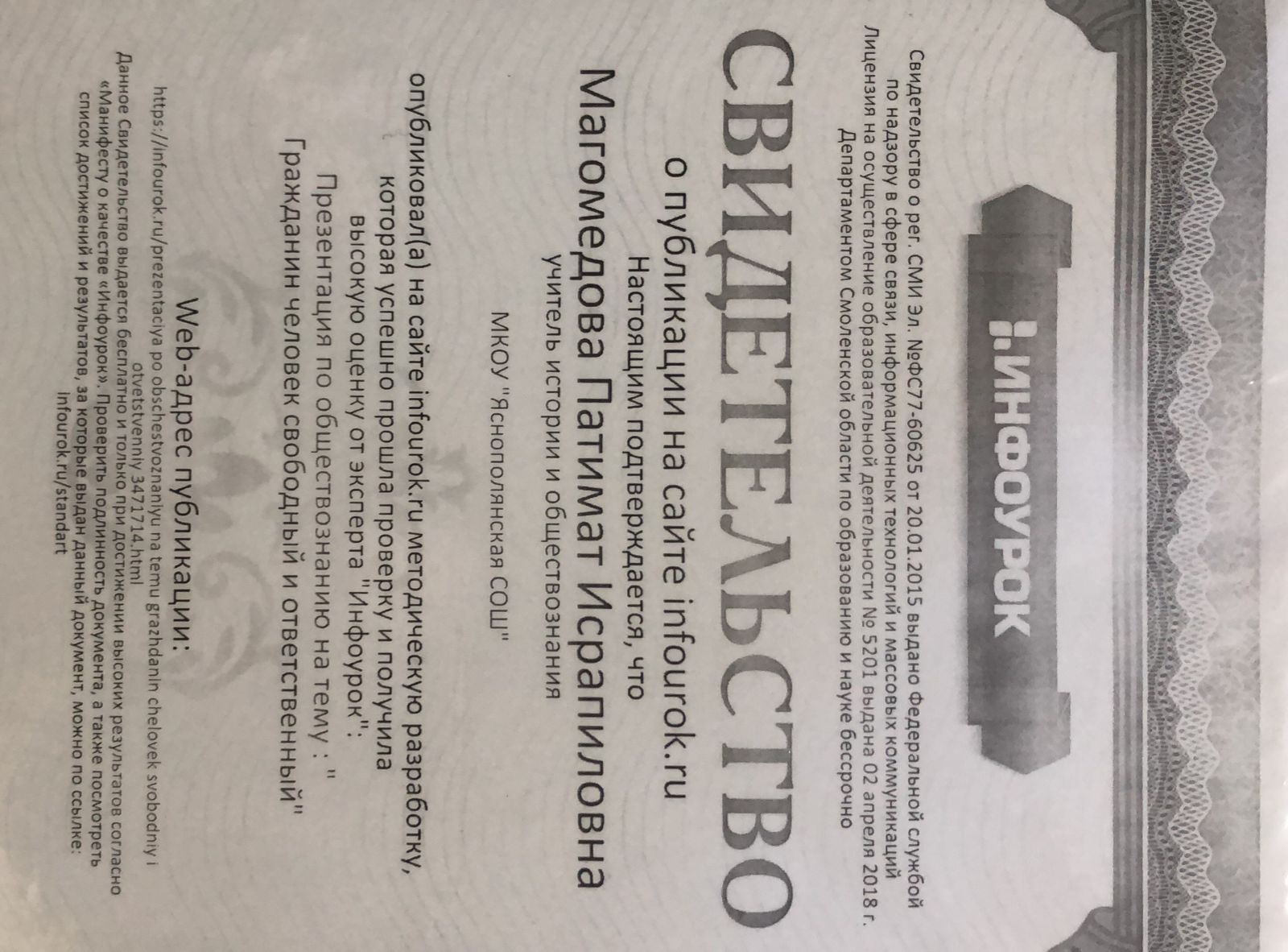 Программа преодоления школьной неуспешености обучающихсяПодготовка ГИА
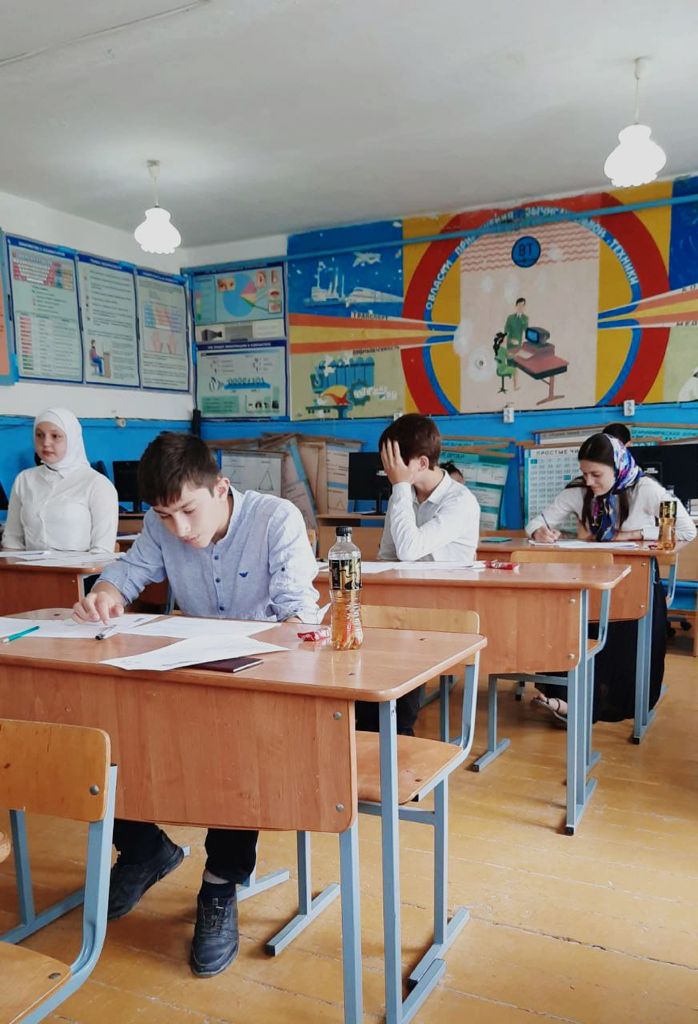 Программа преодоления школьной неуспешености обучающихсяМастер- классы педагогов
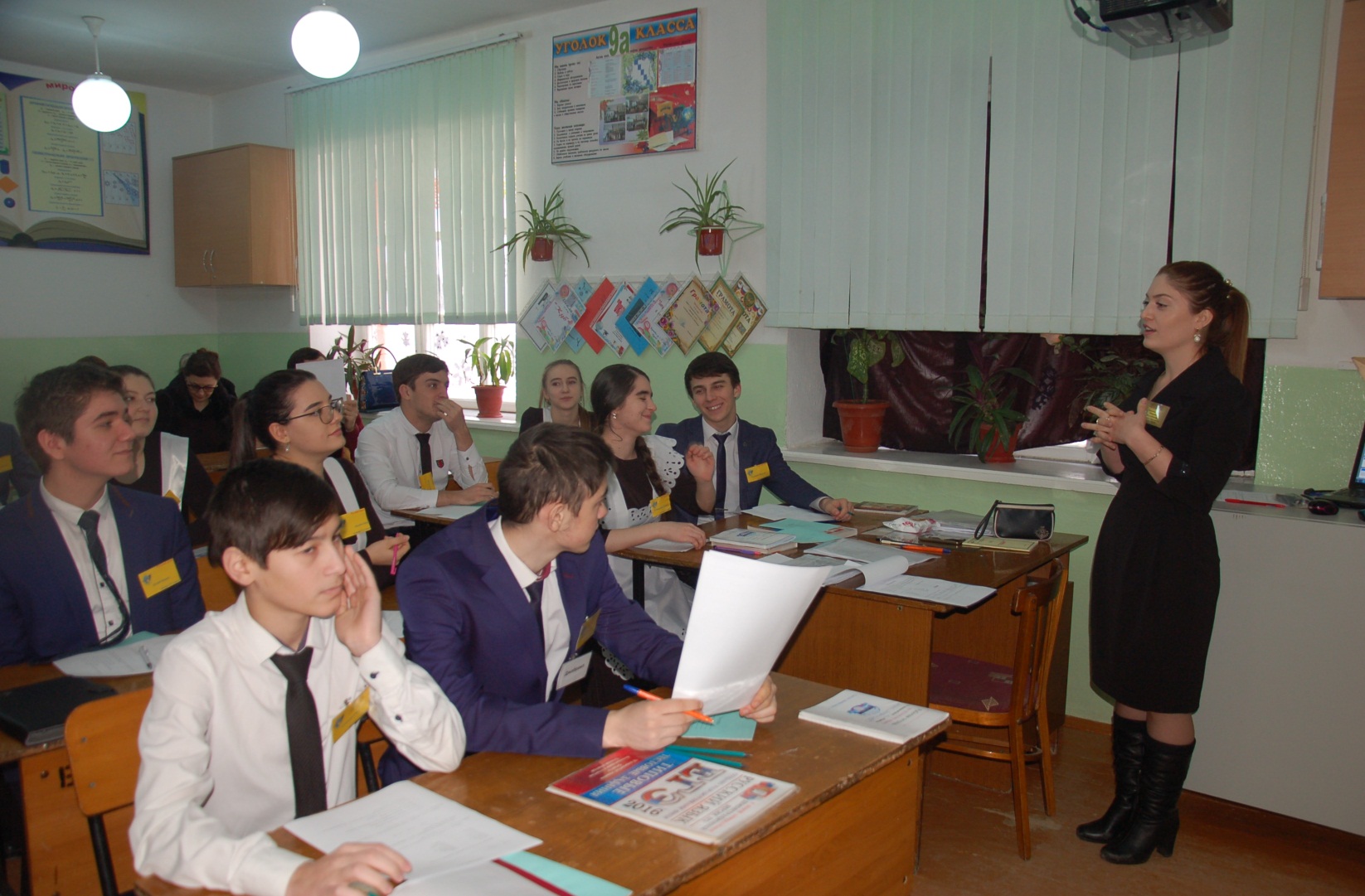 Программа преодоления школьной неуспешености обучающихсяМастер- классы педагогов
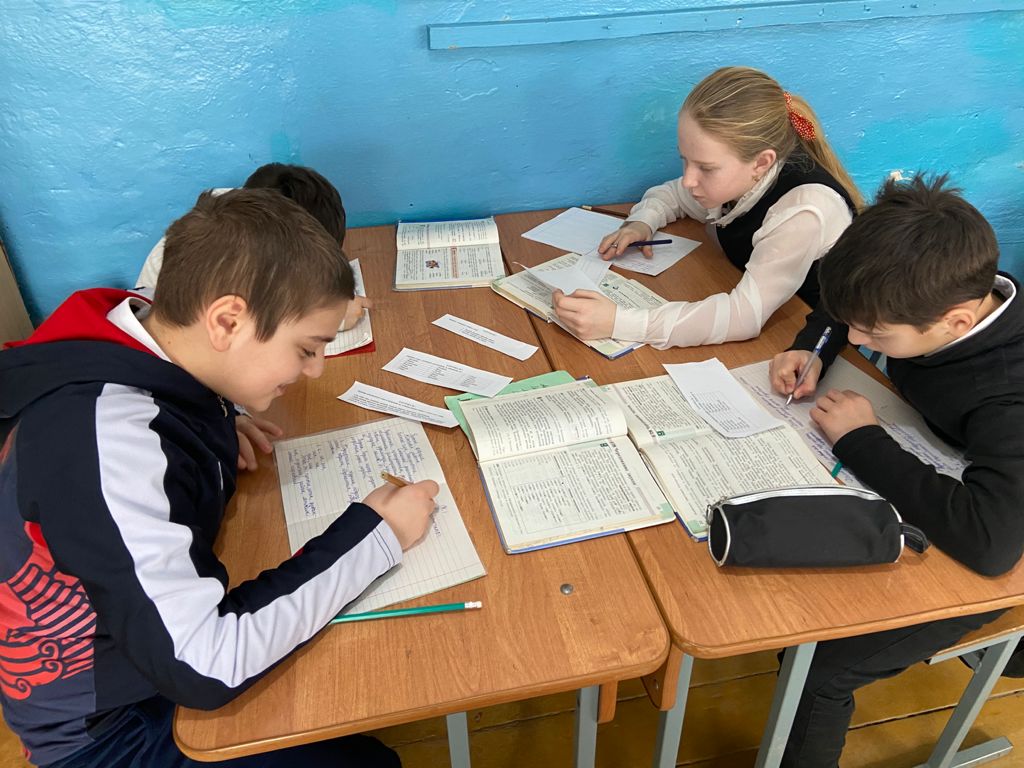 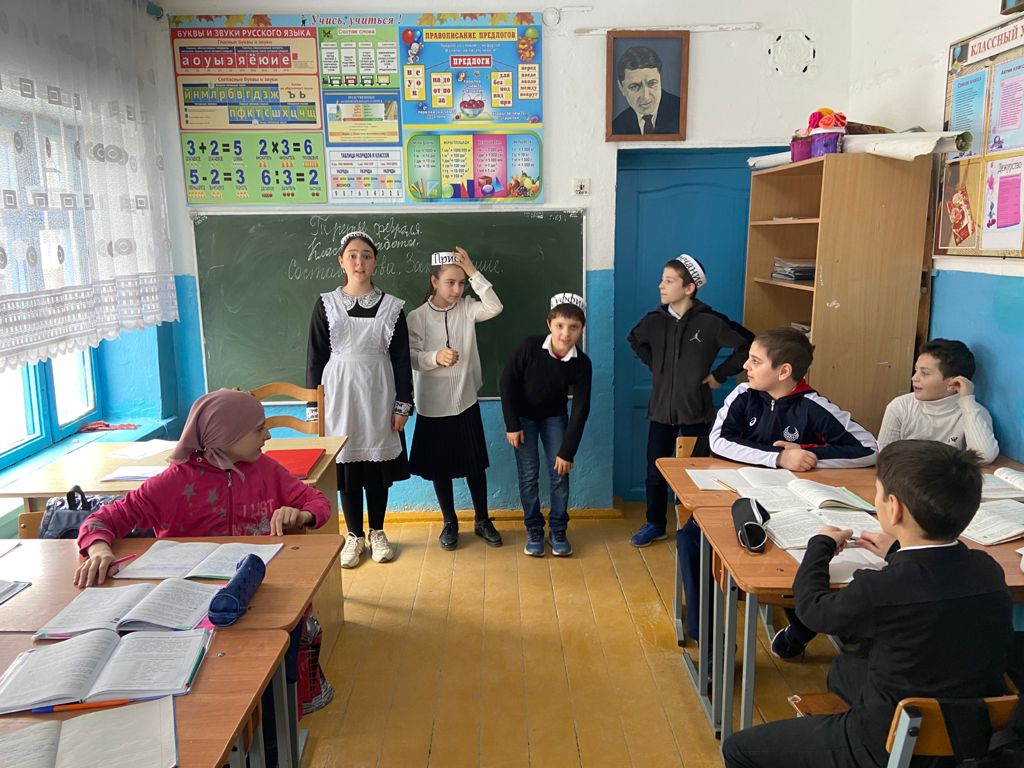 Программа преодоления школьной неуспешености обучающихсяРабота с одаренными и высокомотивированными детьми
Программа преодоления школьной неуспешености обучающихсяРабота с одаренными и высокомотивированными детьми
Программа преодоления школьной неуспешености обучающихсяРабота с одаренными и высокомотивированными детьми
Программа преодоления школьной неуспешености обучающихсяРабота с одаренными и высокомотивированными детьми
Программа преодоления школьной неуспешености обучающихсяРабота с одаренными и высокомотивированными детьми
Программа преодоления школьной неуспешености обучающихсяРабота с одаренными и высокомотивированными детьми
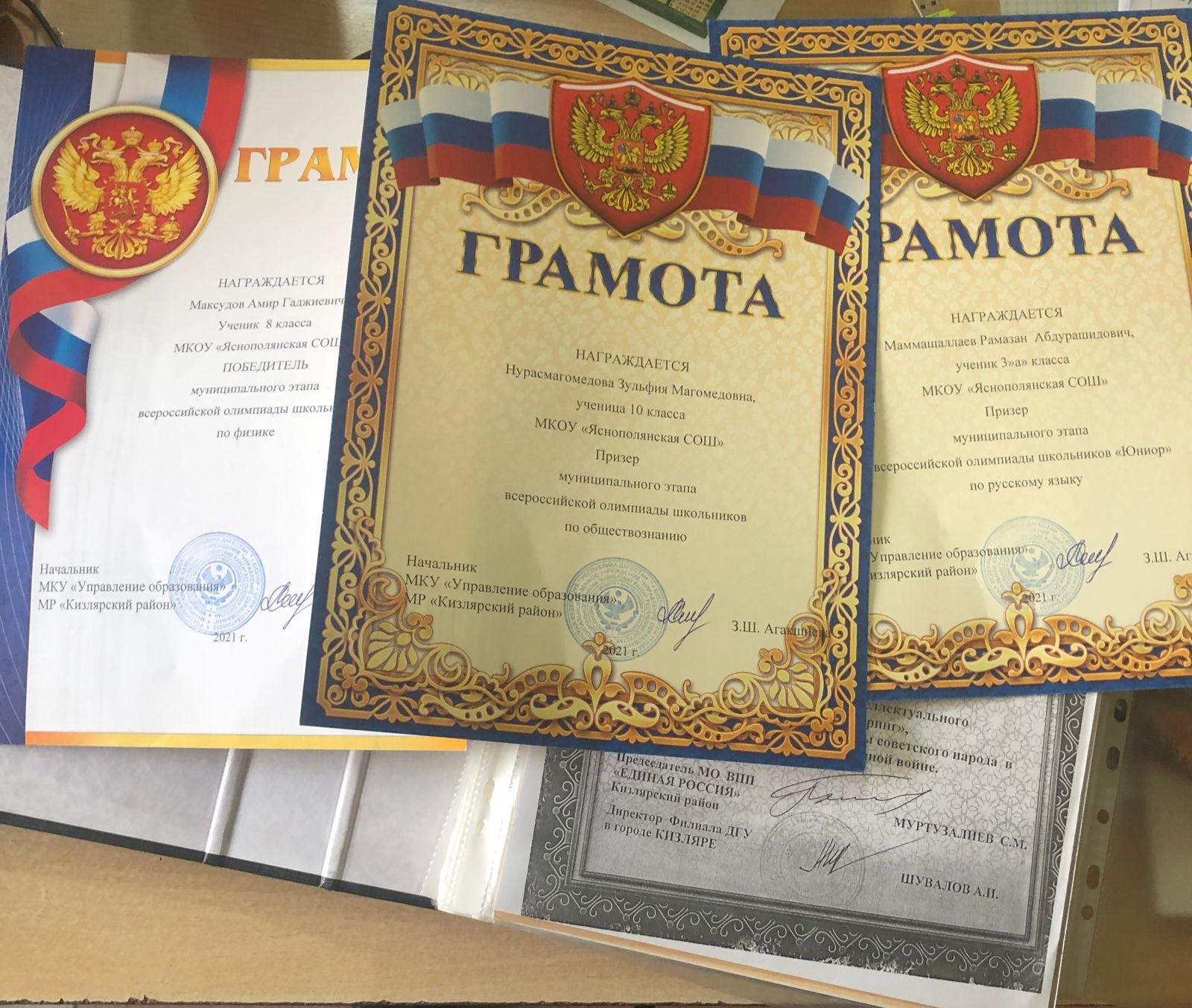 Программа преодоления школьной неуспешености обучающихсяРабота с одаренными и высокомотивированными детьми
Программа преодоления школьной неуспешености обучающихсяРабота с одаренными и высокомотивированными детьми
По рисковому профилю «Высокая доля обучающихся с рисками учебной неуспешности» организовано психолого-педагогическое сопровождение обучающихся с рисками учебной неуспешности, проведены профилактические беседы  обучающихся с социальным педагогом, дополнительные занятия, консультации.Так, в сенсорной комнате и в кабинете «Успех каждого ребёнка» педагогом-психологом школы проведены  занятия с учащимися с рисками учебной неуспешности, на которых  они смогли оценить внутренние ресурсы для целеполагания на успех в образовательной деятельности, получили эмоциональную  разгрузку. Такие занятия помогли школьникам снять стресс, снизить их тревожность, что позволило в конце учебного  года повысить качество обучения, справиться с выполнением всероссийских проверочных работ.В качестве индивидуальной работы с учащимися с рисками учебной неуспешности 11 мая 2021 года был проведен урок истории в музее,
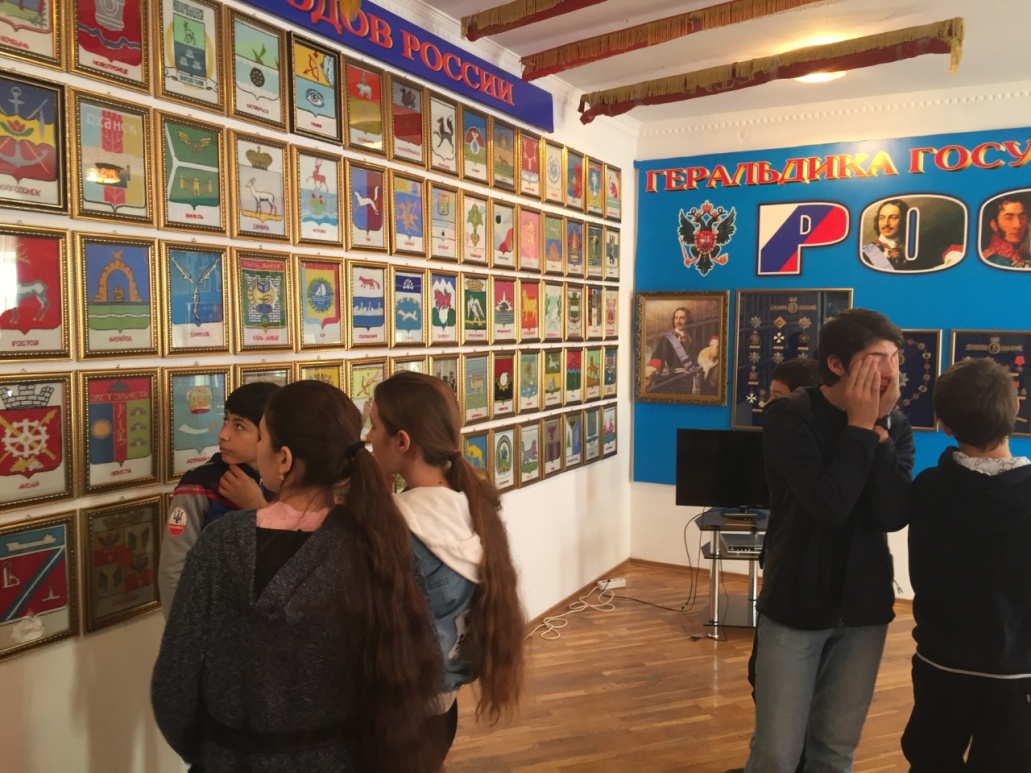 ПОСЕЩЕНИЕ  МУЗЕЯ
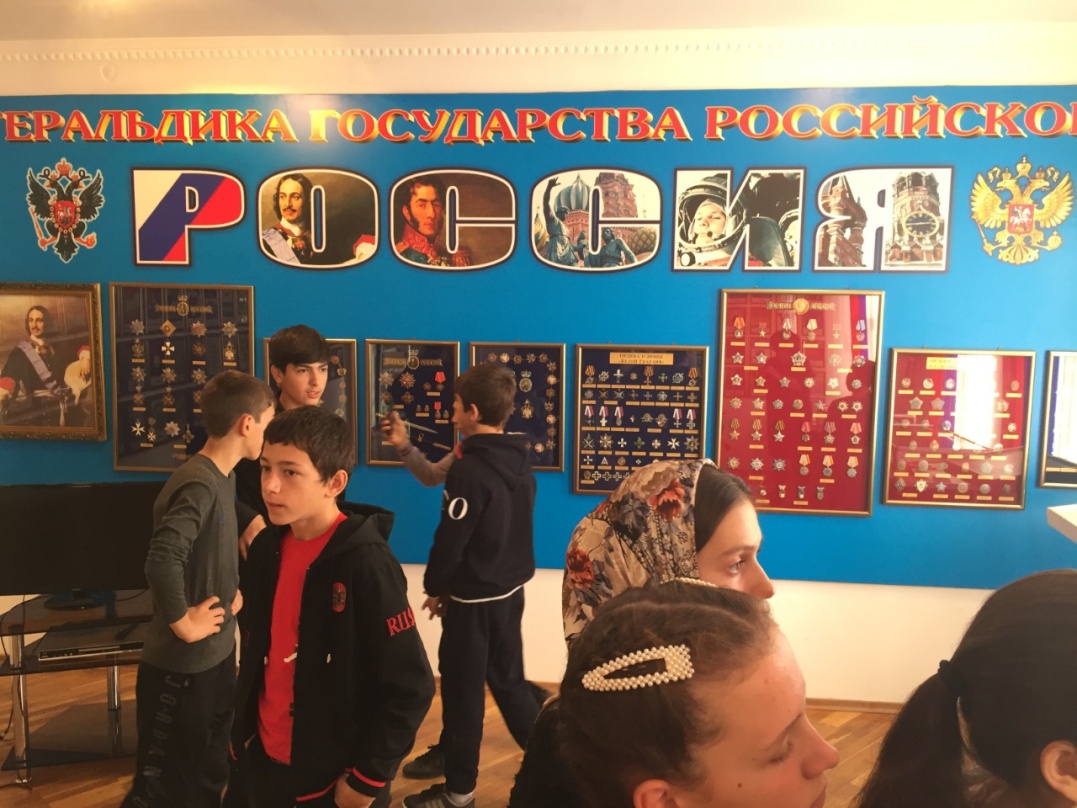 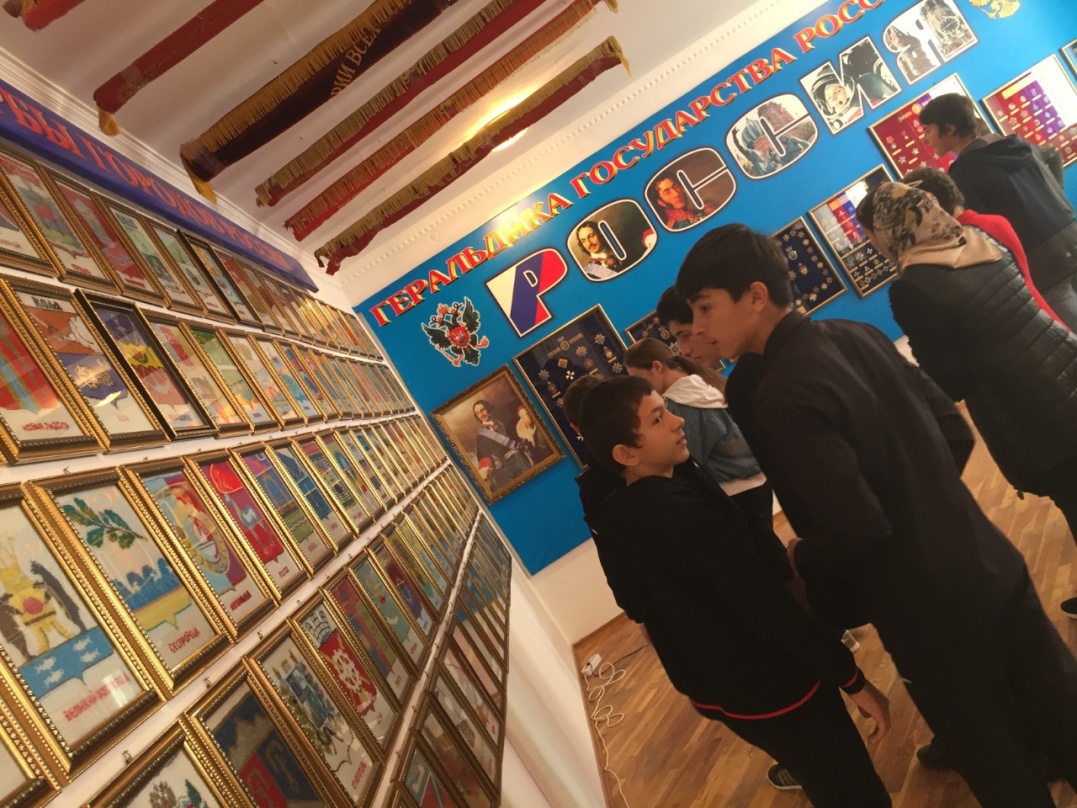 В МКОУ «Яснополянская СОШ» сформирована отдельная папка с документацией по реализации проекта, приказом утвержден состав рабочей группы по реализации проекта под руководством куратора.                                                                  На сайте школы создан радел «500+», в котором своевременно размещается актуальная информация по участию школы в данном проекте. (https://yasno.dagestanschool.ru/?section_id=69)
Спасибо за внимание